Chairman’s Update
June 16, 2023
Acute Ischemic Stroke (AIS)
Evidence for EVT alone (in px presenting directly to CSC)
Conclusion: In patients presenting directly to CSC, EVT alone is noninferior to EVT plus IVT

CAN WE TRANSLATE THIS TO PATIENTS PRESENTING TO PSC BEFORE TRANSFER TO CSC???
EVT alone vs EVT plus IVT (at PSC, transferring to CSC)
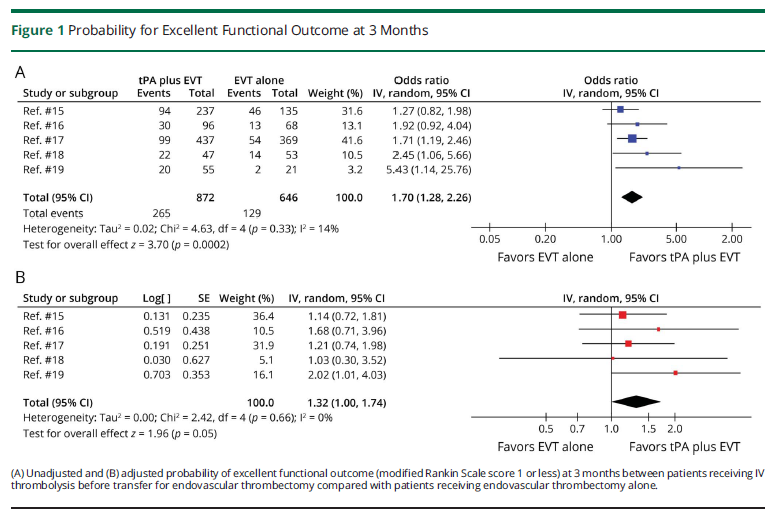 EVT vs EVT plus IVT
IV thrombolysis given at PSC prior to transfer to CSC for thrombectomy is SUPERIOR to no IVT.

Conclusion:  Give IVT prior to transfer if px meets criteria.
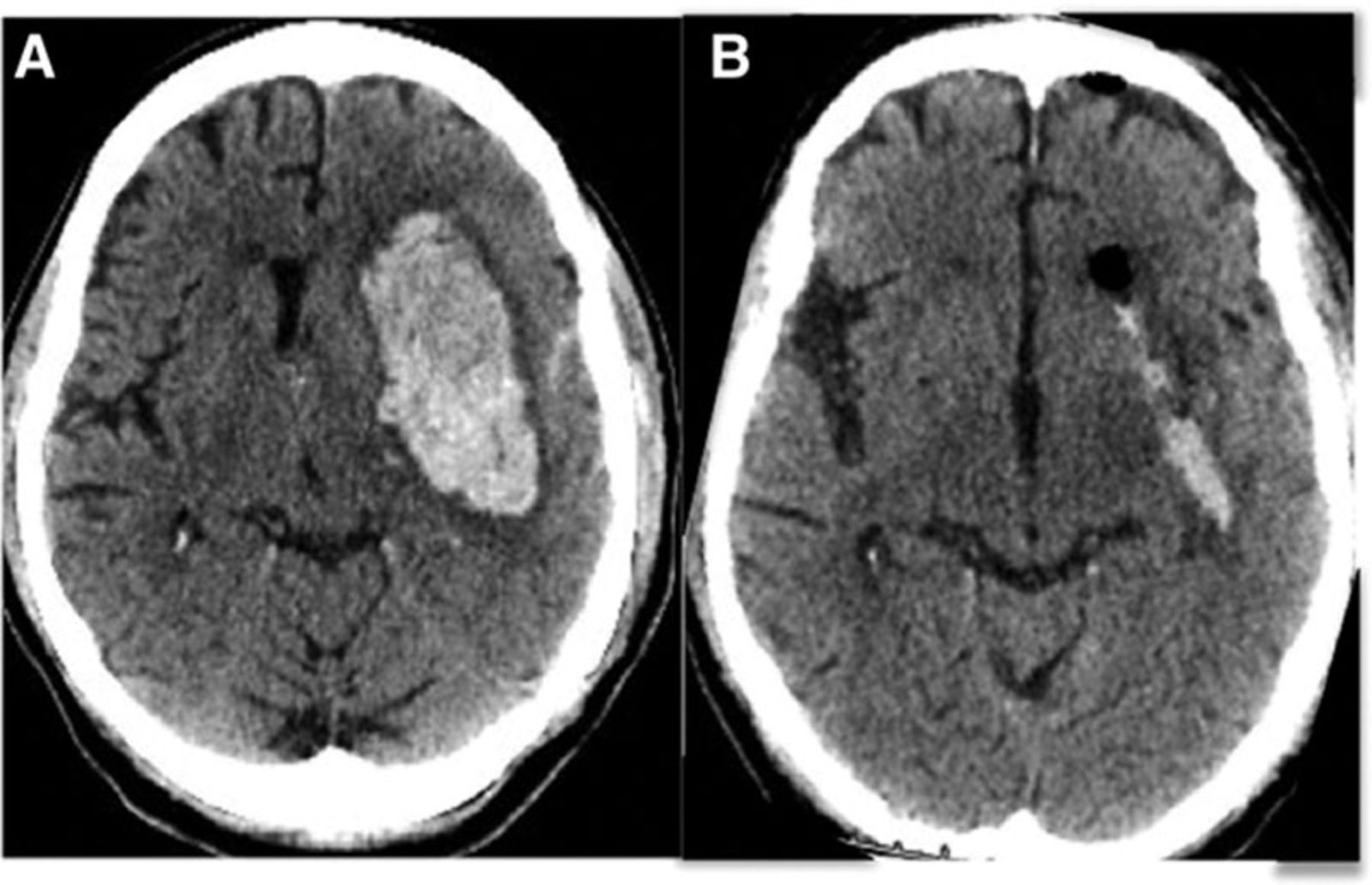 Intracranial Hemorrhage (ICH)
ENRICH (Early MiNimally-invasive Removal of ICH)
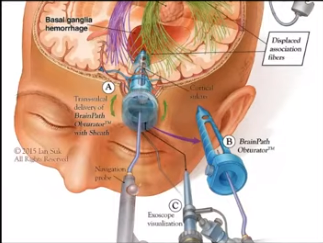 ENRICH = first ICH trial to show positive result in functional outcome